Modeling and Verification of Embedded Software
Rajeev Alur
University of Pennsylvania
POPL Mentoring Workshop, Jan 2012
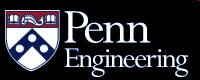 Software: Key to Embedded Revolution
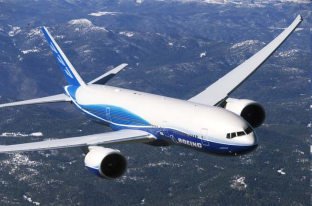 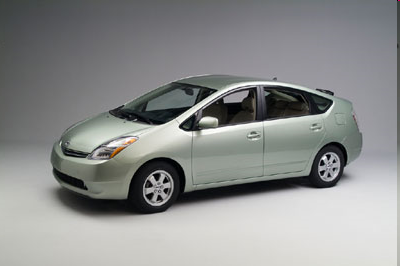 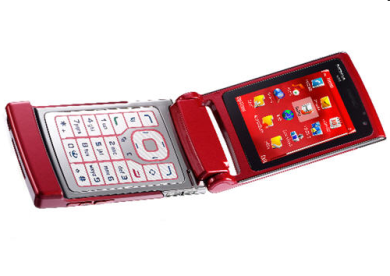 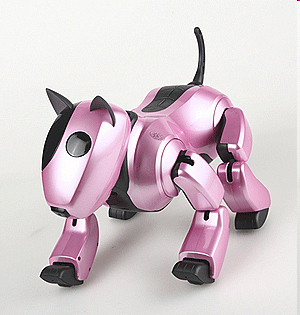 Software Inside!
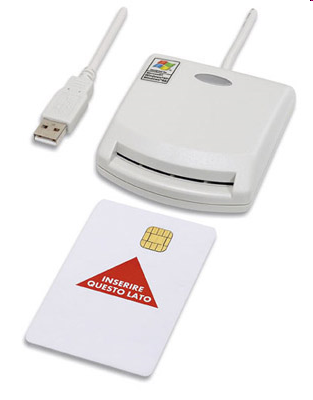 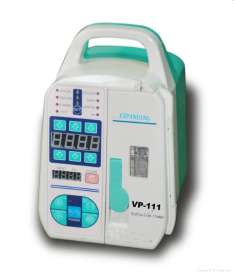 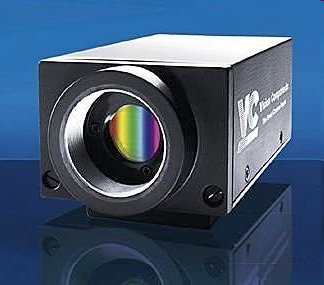 Software       New features, Automation, Customization

Software       Bugs, Unpredictability, Recalls
Prius Brake Problems Blamed on Software Glitches
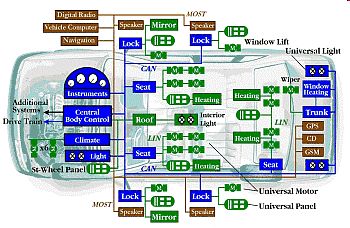 “Toyota officials described the problem as a "disconnect" in the vehicle's complex anti-lock brake system (ABS) that causes less than a one-second lag. With the delay, a vehicle going 60 mph will have traveled nearly another 90 feet before the brakes begin to take hold”  		(source:  CNN Feb 4, 2010)
In Search of the Holy Grail…
yes/proof
software/model
Verifier
correctness
specification
no/bug
Correctness is formalized as a mathematical claim to be proved or falsified rigorously
 always with respect to the given specification
 Challenge: Impossibility results for automated verifier
Yet impressive success for hardware protocols, systems software
Can we have similar success for embedded control software?
Embedded Computation
Typical embedded program: cruise control
Loop
	Read the sensors;
	Compute speed;
	Compute pressure for brake pedal / accelerator;
	Transmit the outputs to actuators;
 Program has (non-terminating) interaction with the outside world: Reactive computation
 Correctness depends on real-time response (does the car brake fast enough?)
 Analysis of correctness requires modeling of the dynamics of the car
State machines
+ Dynamical systems
on
off
x>68
dx/dt = kx
x<70
dx/dt = -k’x
x>60
x<63
Coordination
Protocols
Systems
Biology
Automotive
Robotics
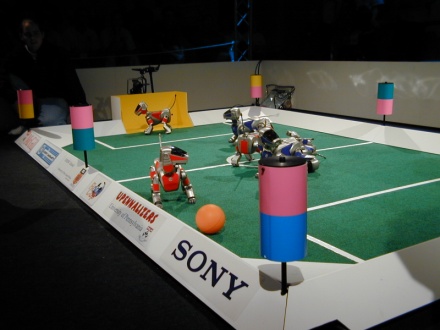 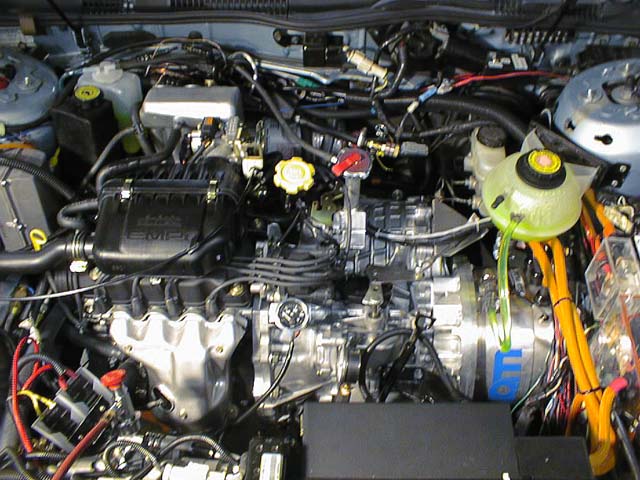 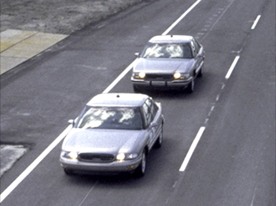 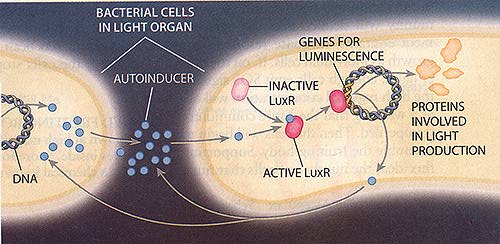 Hybrid Systems
Computer Science
Automata/Logic
Concurrency
Formal verification
+ Control Theory
Optimal control
Stability analysis
Discrete-event system
Software + Environment
Medical
Devices
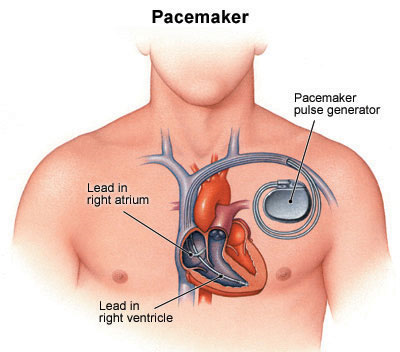 Vehicle Platoons
Can we prove correctness of the protocol?

Build a rigorous model of the controller
Capture environment assumptions (e.g. bounds on acceleration of the car in the front)
Requirements: Safe distance, Stability, Absence of deadlocks
Validation: Simulation, Model checking
Medical Devices
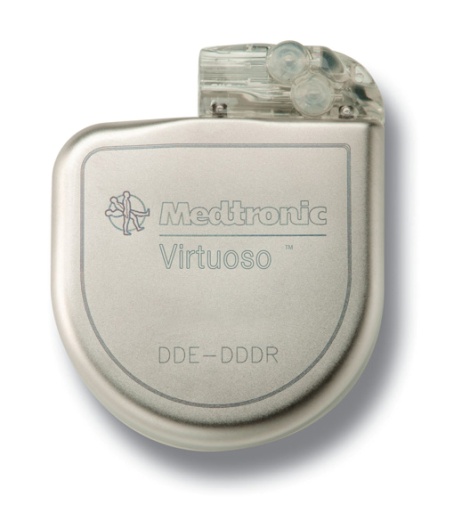 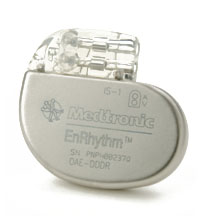 From 1985-2005, nearly 30,000 deaths and 600,000 injuries from device failures
  From 1996-2006, the percentage of software-related causes in medical device recalls have grown from 10% to 21% (Complexity↑ → Potential safety violations↑)
 There is currently no well-established standards for development of software for medical devices
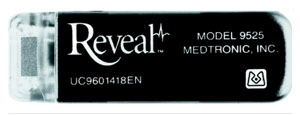 Implantable Pacemaker
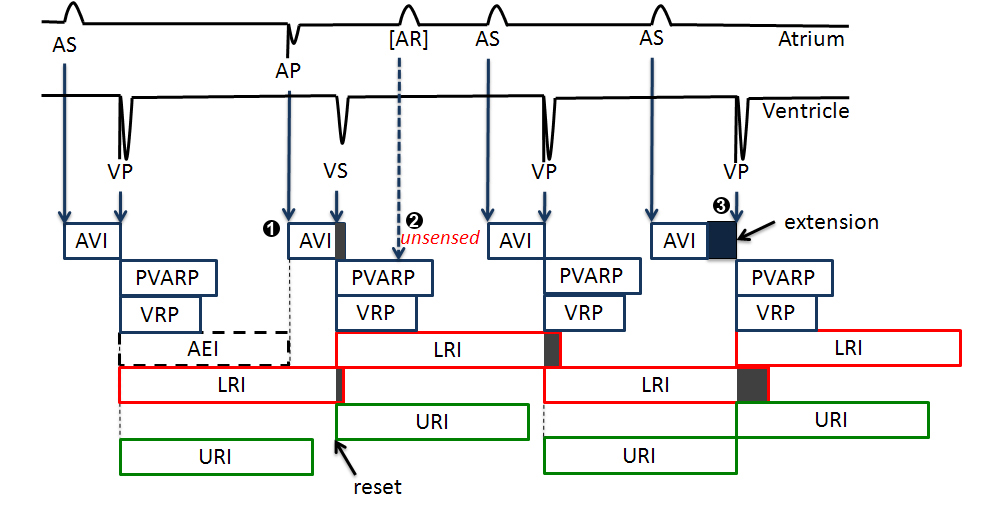 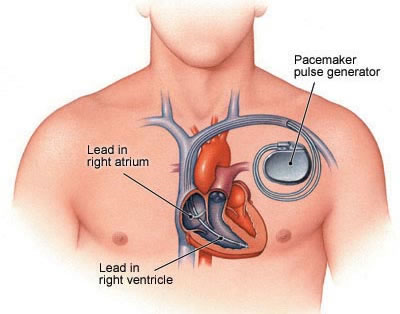 Uppaal Model of Dual Chamber Pacemaker
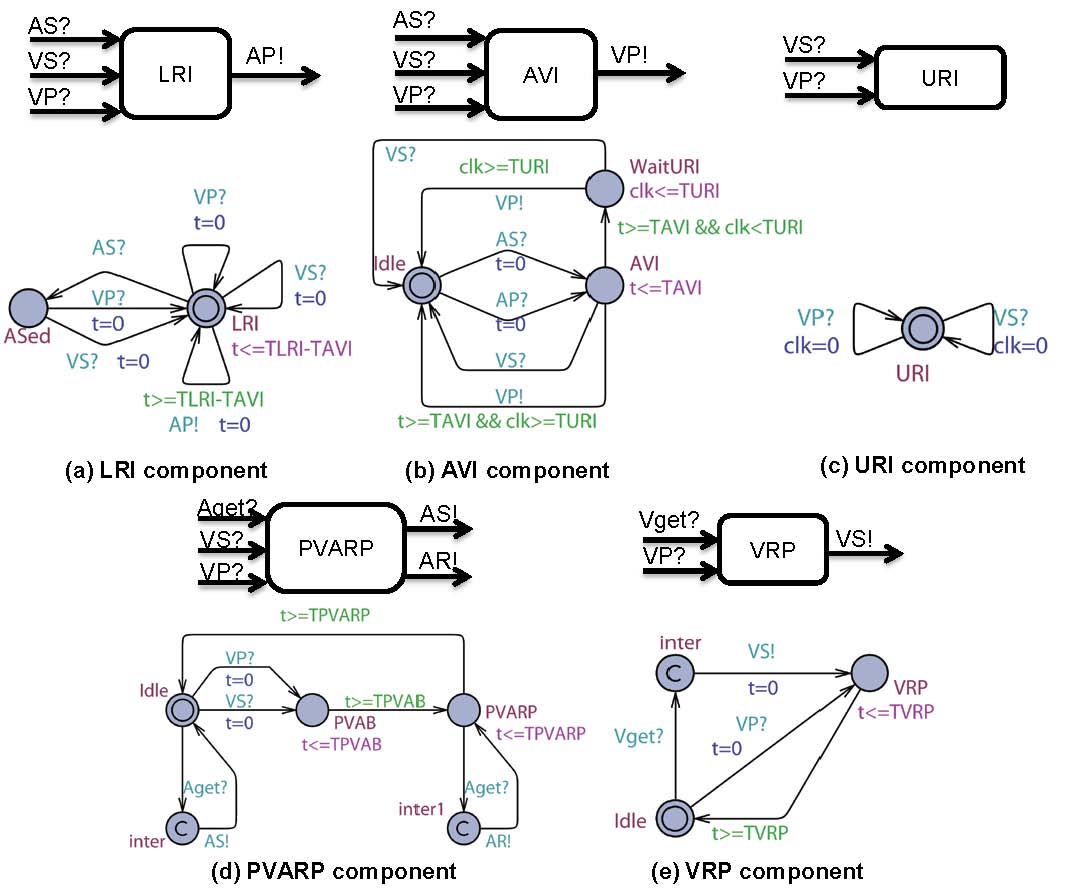 Talk Outline
Modeling

Symbolic reachability analysis

 Conclusions
[Speaker Notes: Follow the wall and obstacle avoidance can be sequentially implemented]
locations or modes (discrete states)
guard
edge
jump transformation
invariant: hybrid automaton may remain in l as long as X  Inv(l)
initial condition
continuous dynamics
Hybrid Automata
l’
e : g(X)0
X  Inv(l’)
dX  Flow(l’)
l
J(X, X’)
X  Inv(l)
dX  Flow(l)
X  Init(l)
Modeling Research
Hierarchical modeling (Charon)
  Compositionality and refinement (HIOA)
  Heterogeneous modeling (Ptolemy II)
  Model based integration
[Speaker Notes: Composition of submodes is called encapsulation. 
Sequential composition. 

Follow the wall and obstacle avoidance can be sequentially implemented]
Charon Language Features: Modularity
Individual components described as agents
 Composition, instantiation, and hiding
 Individual behaviors described as modes
 Encapsulation, instantiation, and scoping
 Support for concurrency
 Shared variables as well as message passing
 Support for discrete and continuous behavior
 Differential as well as algebraic constraints
 Discrete transitions can call Java routines
Compositional semantics with refinement rules
Components have precise trace-based observational semantics
Properties of the system can be deduced from components
[Speaker Notes: Composition of submodes is called encapsulation. 
Sequential composition. 

Follow the wall and obstacle avoidance can be sequentially implemented]
Robot Team Approaching a Target
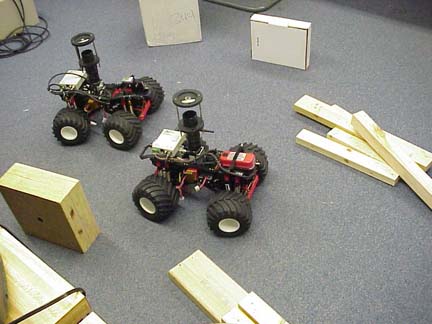 T
write diff analog position pos1, pos2 
class position { float x; float y;}
Robots
pos1
pos2
Monitor
Architectural Hierarchy
Variables Specifiers

Range: discrete/analog
Computation: diff/alg
Access: read/write/local
Robots
r1Est1
Robot1
Robot2
Robots
r1Est2
pos1
pos2
r2Est1
Monitor
r2Est2
pos1
pos2
Architectural Hierarchy
pos == target
local diff analog timer
awTarget
dPlan
iAway
atTarget
dStop
iAt
arrive
r2Est1
Robot1
dTimer
r2Est2
.
pos.x = v * cos(phi)
pos.y = v * sin(phi)
.
r1Est1
r1Est2
pos
moving
dSteer
aOmega
iFreq
sense
sensing
dStop
iConst
arrive
move
Behavioral Hierarchy
Charon Toolkit
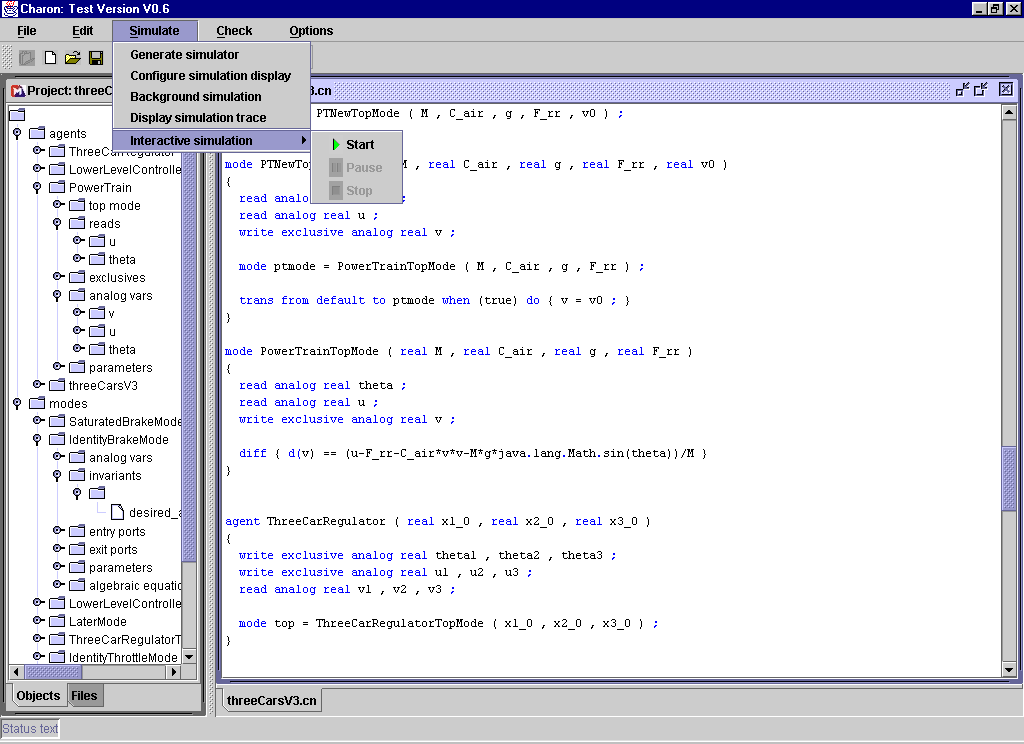 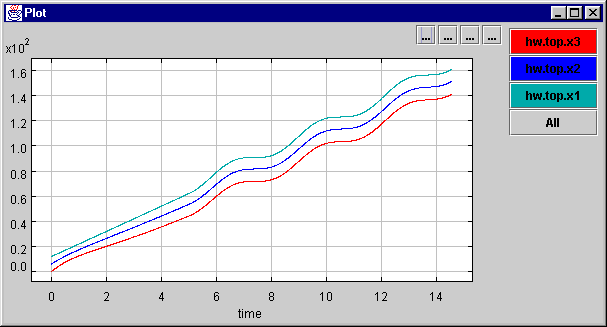 Talk Outline
Modeling

 Symbolic reachability analysis

 Conclusions
[Speaker Notes: Follow the wall and obstacle avoidance can be sequentially implemented]
Symbolic Safety Verification
Goal: Given an initial set I, compute the set of reachable states to check if a bad state in F is reachable

	Symbolic breadth-first search by applying Post:

	Post(R): Set of successors of states in R
F
I
Reachability for Hybrid Systems
What’s a suitable representation of regions? 
 Region: subset of Rk
 Main problem: handling continuous dynamics
 Precise solutions available for restricted continuous dynamics
 Timed automata
 Linear hybrid automata
 Even for linear systems, over-approximations of reachable set needed
t6
t5
t7
t4
t3
t8
t2
t9
t1
divide R[0,T](X0) into [tk,tk+1] segments
enclose each segment with a convex polytope
Polyhedral Flow Pipe Approximations
X0
RM[0,T](X0) = union of polytopes
Challenges for Reachability Analysis
Coping with high dimensionality

 Bounding errors due to over-approximations

 Handling non-linear dynamics

 State-of-the-art toolkit: SpaceEx (spaceex.imag.fr)
Conclusions
Modeling is central to design of embedded software systems

 Analysis requires handling of time and dynamics

 Many emerging applications: e.g. Pacemaker software

 There are no papers at POPL on this topic, but great opportunity for PL researchers to impact industrial practice